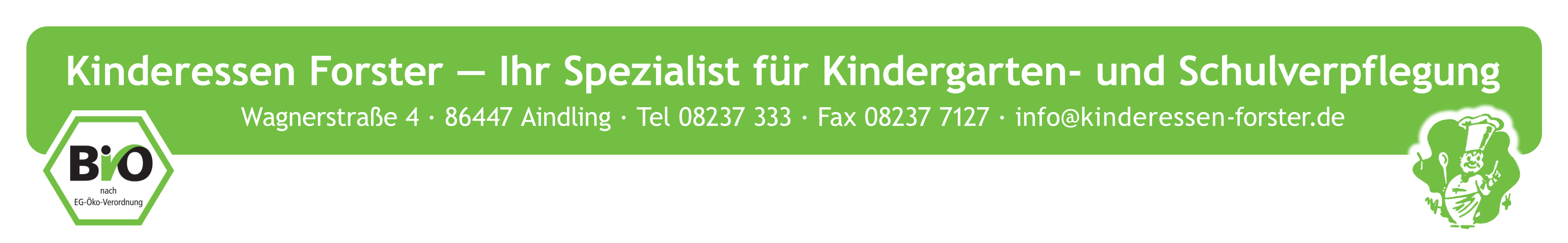 Speiseplan von 23.06. bis 27.06.2025  KW 26
Alle mit * gekennzeichneten Speisen sind ausschließlich mit BIO-Milch, BIO-Joghurt, BIO-Quark, BIO-Sahne oder BIO-Schmand zubereitet.
DE-ÖKO-006 Kontrollstelle
Die im Speiseplan mit BIO gekennzeichneten Menükomponenten sind 100% aus kontrolliert biologischem Anbau. 
Weitere Zutaten aus biologischer Herkunft werden mit konventionellen Produkten zusammen verarbeitet und können deshalb nicht BIO gekennzeichnet werden.
1 = Farbstoff, 2 = Konservierungsstoffe, 3 = Phosphat, 4 = Süßungsmittel, 5 = Antioxidationsmittel, 6 = Schwärzungsmittel, 7 = PökelsalzA = Glutenhaltiges Getreide, B = Ei, C = Fisch, D = Erdnüsse, E = Sojabohnen, F = Milch, G = Schalenfrüchte, H = Sellerie, I = Senf, J = Sesam, K = Sulfite
Wir verwenden KEIN Schweinefleisch in unserem Betrieb! Spuren von Allergenen durch die Verarbeitung im Betrieb sind möglich.